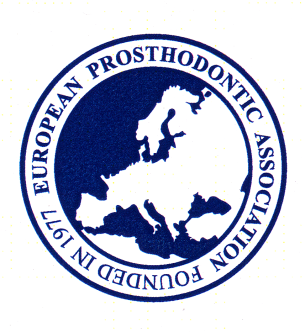 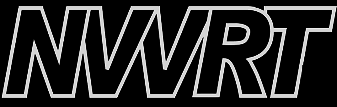 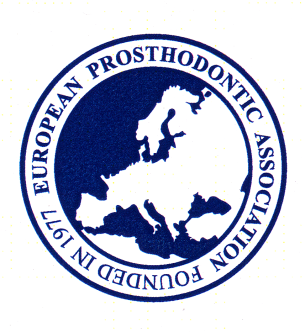 APPLICATION FOR RECOGNITION OF PROSTHODONTIC SPECIALISATION
Dr Name Surname
Case Presentation n. 0
Topic:
Patient
Reden van verwijzing
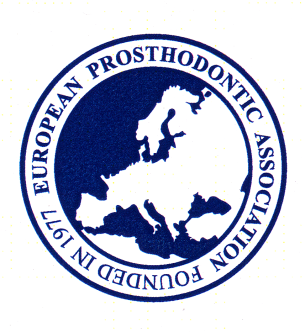 belangrijkste klacht
 wensen
Leeftijd en geslacht
foto patient  en face



Voor alle foto’s geldt dat vooraf schriftelijke toestemming 
van patient vereist is voor gebruik in  presentaties, 
al dan niet onherkenbaar gemaakt met balkje
Algemene anamnese
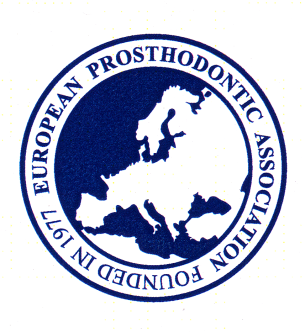 Historie:
 Aandoeningen:
 Beroep/hobby’s:
 Psychosociaal:
 Medicatie:
 ASA:
Tandheelkundige  anamnese
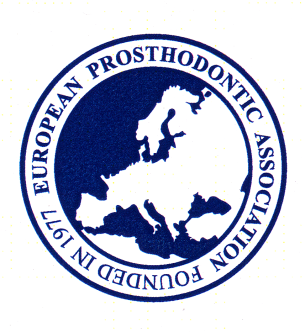 Historie:
 Mondhygiene:
 Parafuncties:
 Lifestyle gerelateerd:
Klinisch onderzoek
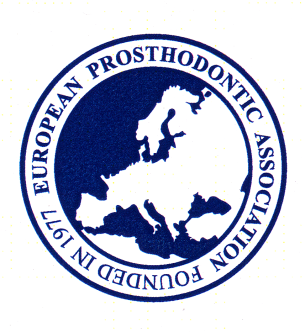 Extra oraal
Intra oraal
Periodiek parodontale screening (PPS):    
 Dutch Tooth Wear Score Index (DTWSI):  
 Zachte weefsels:  
 Cariës: 
 Restauratiegraad:
Kaakgewrichten:
 Kauwspieren:
 Symmetrie:
 Mondopening:
 Rustpositie:
Functie onderzoek
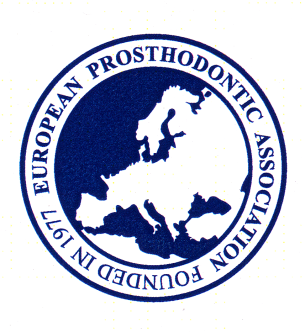 Occlusie/stabiliteit: 
 Proale beweging geleiding over: 
 Laterale beweging naar rechts geleiding over: 
 Laterale beweging naar links geleiding over: 
 Envelop of function:
 Aanvulled occlusaal onderzoek (bijv.T-scan):
Sagittale relatie li/re: 
 Overjet: 
 Overbite:
 Afstand CR-MO: 
 VDO:
 Tong positie/motoriek:
Freewayspace:
Status praesens
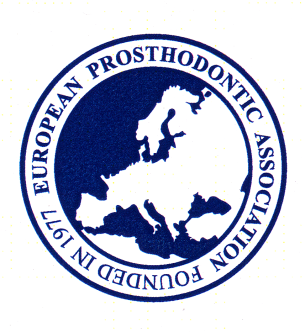 Overnemen uit thk. software: dossier patient
Parodontium status
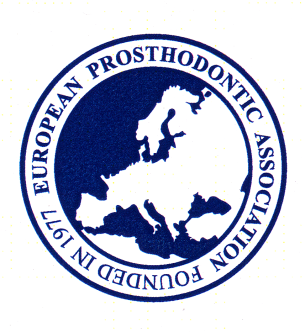 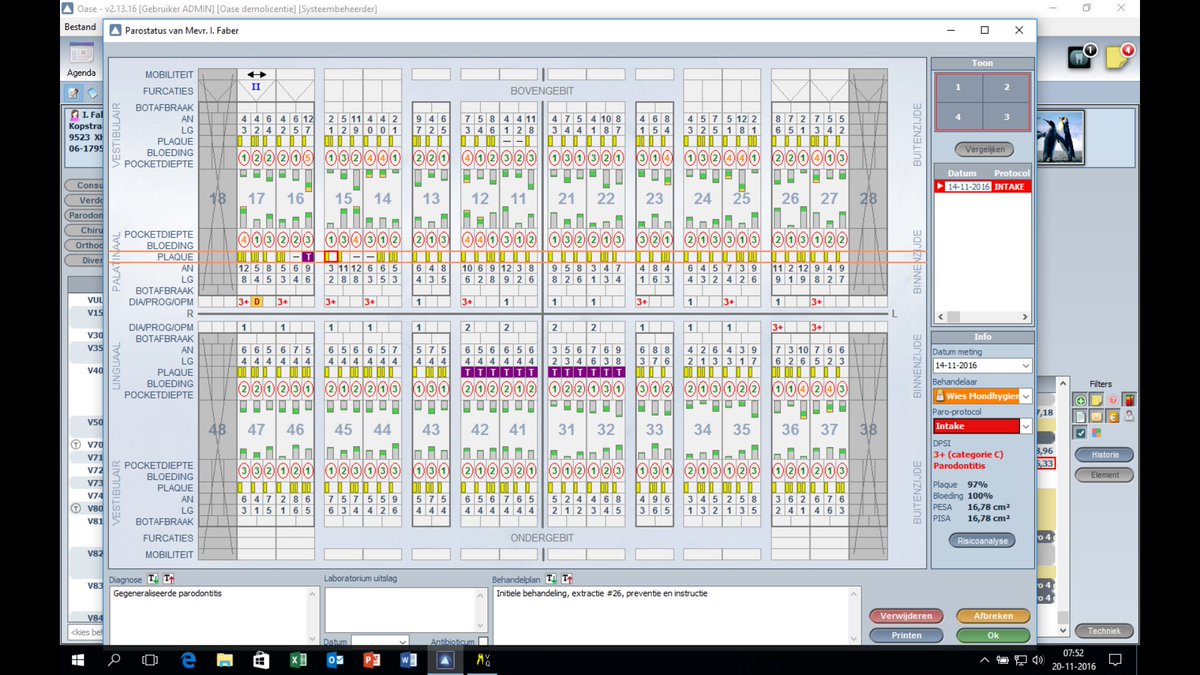 Overnemen uit thk. software: dossier patient
Evaluatie slijtage (TWES)
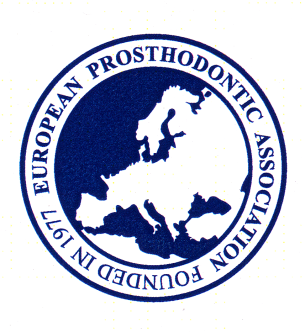 indien van toepassing op de casus
Wetselaar P, Lobbezoo F. The tooth wear evaluation system: a modular clinical guideline for the diagnosis and management planning of worn dentitions. J Oral Rehabil. 2016 Jan;43(1):69-80
Evaluatie slijtage (TWES)
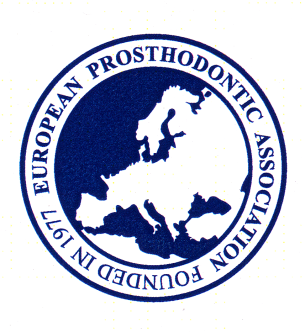 Wetselaar P, Lobbezoo F. The tooth wear evaluation system: a modular clinical guideline for the diagnosis and management planning of worn dentitions. J Oral Rehabil. 2016 Jan;43(1):69-80
Evaluatie slijtage (TWES)
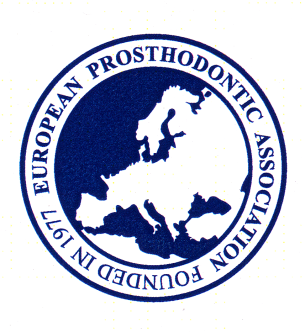 (dit is voorbeeld, aanpassen aan de casus)
Wetselaar P, Lobbezoo F. The tooth wear evaluation system: a modular clinical guideline for the diagnosis and management planning of worn dentitions. J Oral Rehabil. 2016 Jan;43(1):69-80
Röntgendiagnostiek
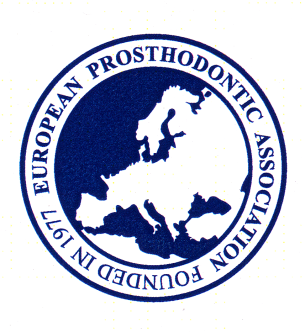 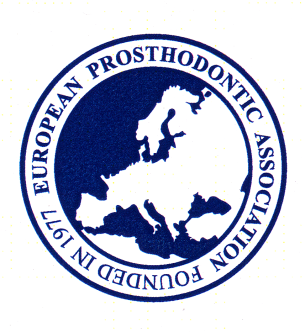 bitewings+solo’s (röntgenstatus)
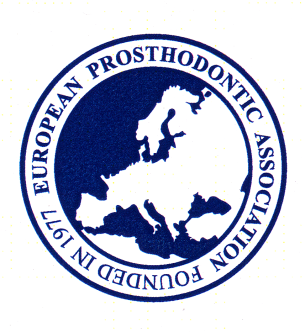 OPT+(evt.)RSP
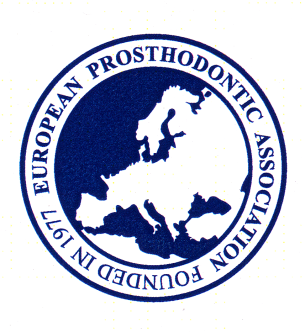 CBCT(indien van toepassing)
Bevindingen röntgendiagnostiek
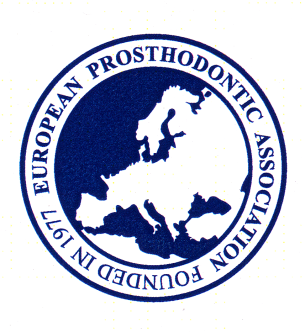 Bitewings:   
 Solo’s:
 OPT:
 RSP:  
 CBCT:
Gebitsmodellen
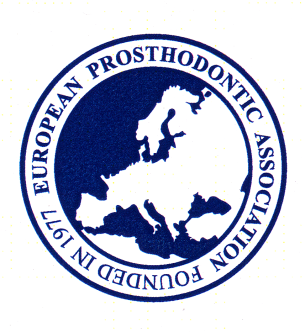 Eventueel digitaal
 Foto’s  van modellen occlusaal en/of in articulator
 bijzonderheden modelanalyse
Pre-operatieve mondfotografie
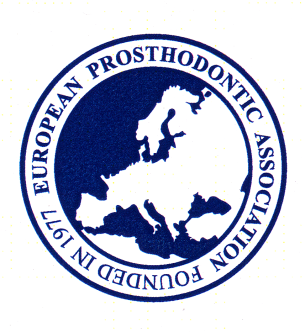 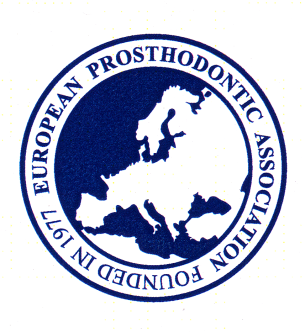 Portret ,gesloten mond, 
lichte glimlach en volle glimlach
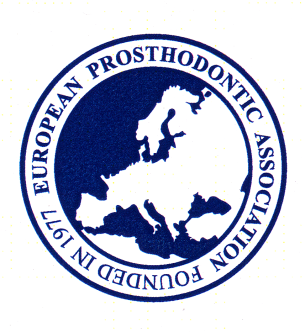 Vijf  faciale foto’s met gesloten mond
frontaal
2x 45 graden
2x 90 graden
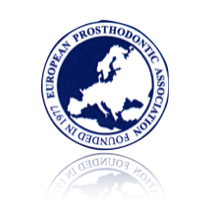 Lichtfoto 
maximale occlusie
wanghaken
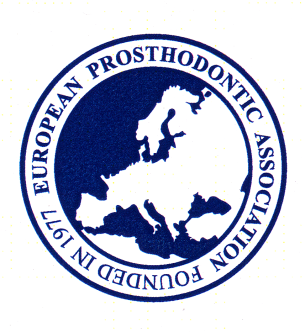 Lichtfoto 
end to end
wanghaken
Lichtfoto 
kleine opening
wanghaken
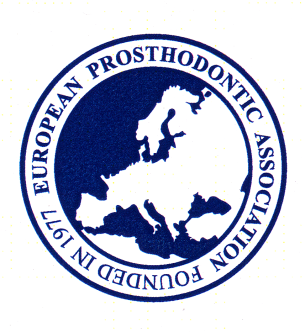 Foto bovenfront
Foto onderfront
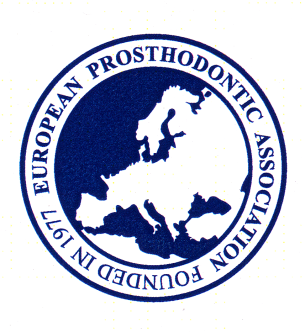 Foto occlusaal bovenkaak                                                                         Foto occlusaal onderkaak
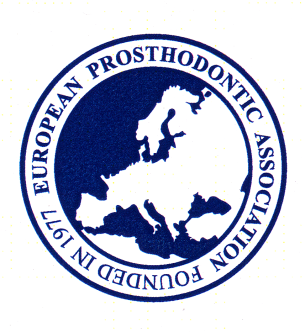 Foto’s retracted zijdelingse delen links en rechts
Faciale Esthetische analyse
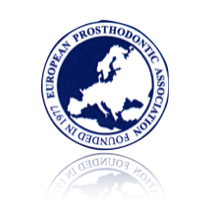 Intermaxxilaire verhoudingen
Mediaanlijn dentaal/faciaal
Ligging occlusievlak
Lippositie t.o.v. elementen
Buccale corridor
Zichtbaarheid harde en zachte weefsels
Bijzonderheden:
Dentale Esthetische analyse
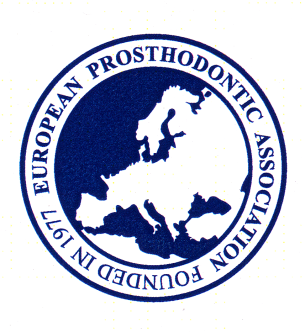 Conditie en verloop marginale gingiva                                 (fenotype, recessies, biologische breedte, papillen,     guirlandevorm, zeniths, etc.)
Proportionele afmetingen frontelementen
Morfologie en kleur frontelementen
Stand- en positie frontelementen
Algemene risico analyse
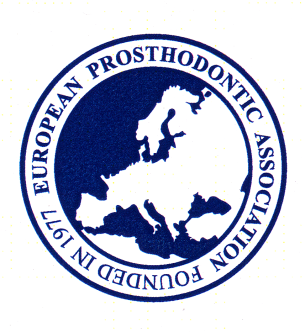 Medisch:
Persoonlijk: 
Structureel:
Functioneel:
Parodontaal:
Endodontisch:
Esthetisch:
Risico analyse per element
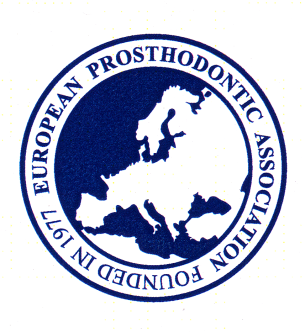 Risico analyse per element
matig
dubieus
X
goed
verloren
Diagnose
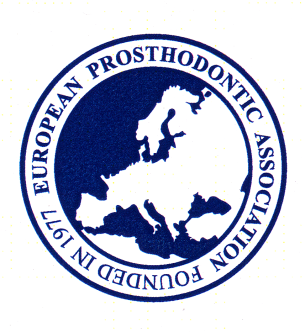 Holistische beschrijving van de patiënt met  beschrijving problemen en mogelijke oorzaken (etiologie)
Etiologie
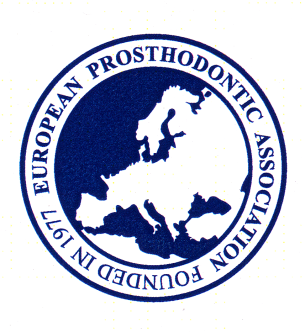 Oorzaken probleem 
 Wat gebeurt er bij nietsdoen..?
 Prognose na behandeling
Zorgdoel
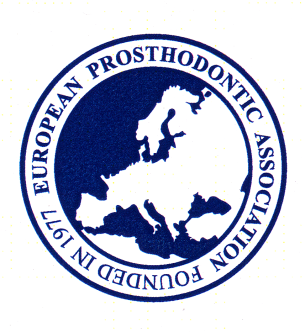 1)
2)
3)
Indicatiestelling
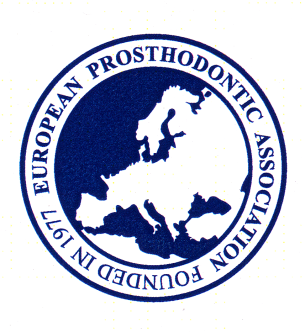 Paro-, endo-, ortho-, implanto-, restauratief, etc.
* Forming an interdisciplinary team. A key element in practicing with confidence and efficiency.  Spear, F.M., IADA, vol.136, 2005
Behandelplan(nen)/ behandelopties
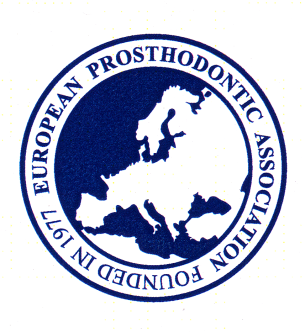 V. Kokich: “ let your treatment goal be realistic, not idealistic…”
 Alternatieven
Backward planning
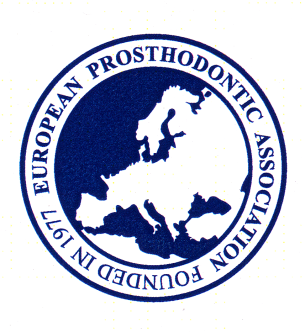 Digital smile design (indien van toepassing)
 Set-up / wax-up
 Mock-up
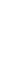 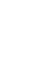 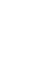 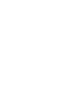 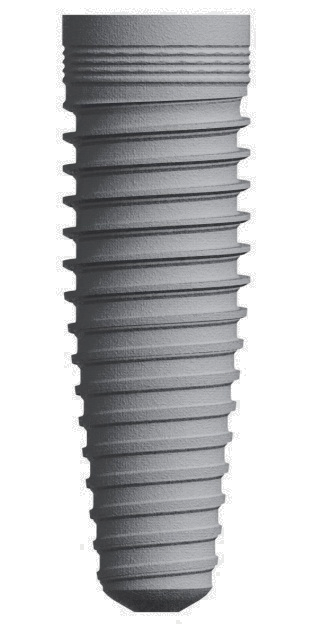 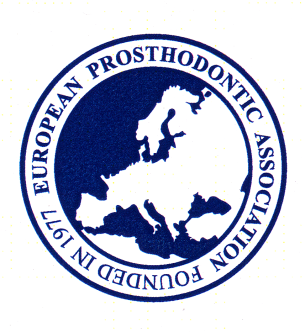 Tools DSD
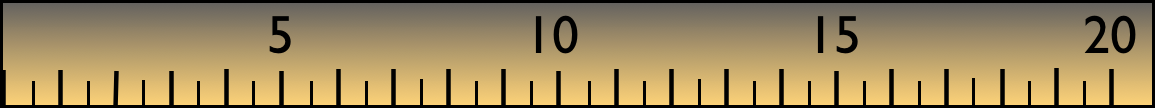 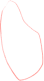 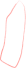 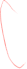 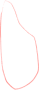 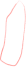 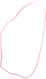 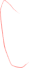 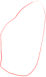 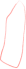 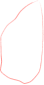 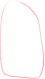 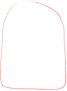 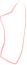 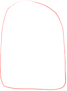 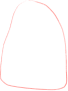 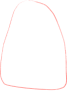 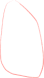 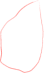 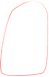 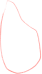 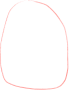 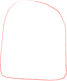 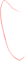 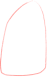 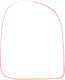 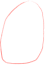 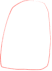 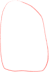 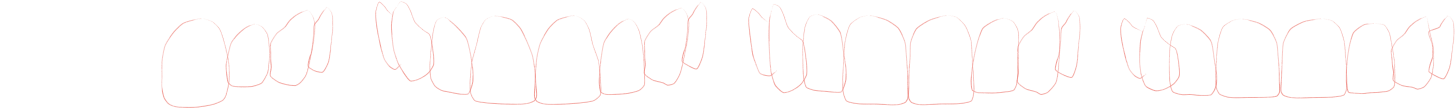 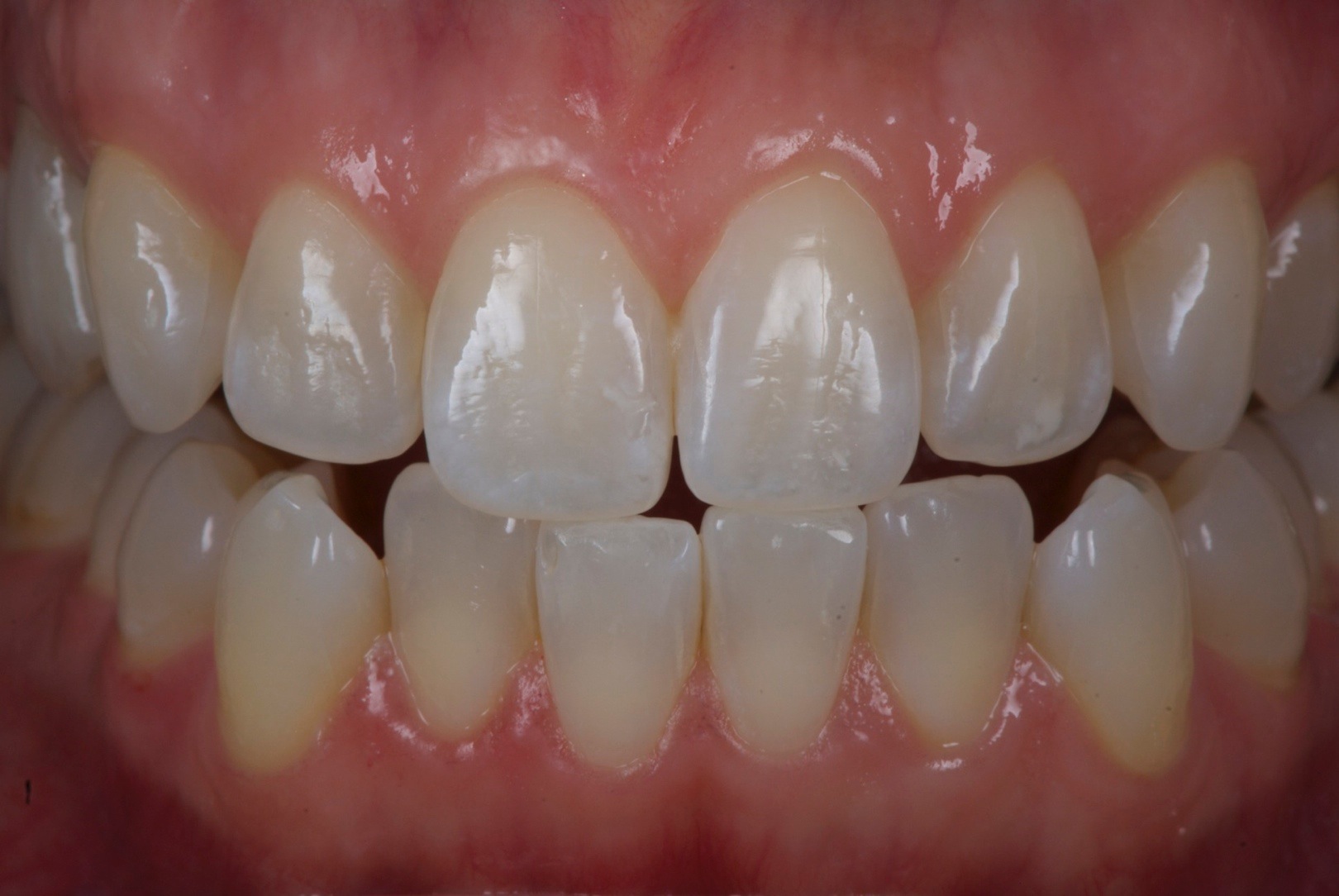 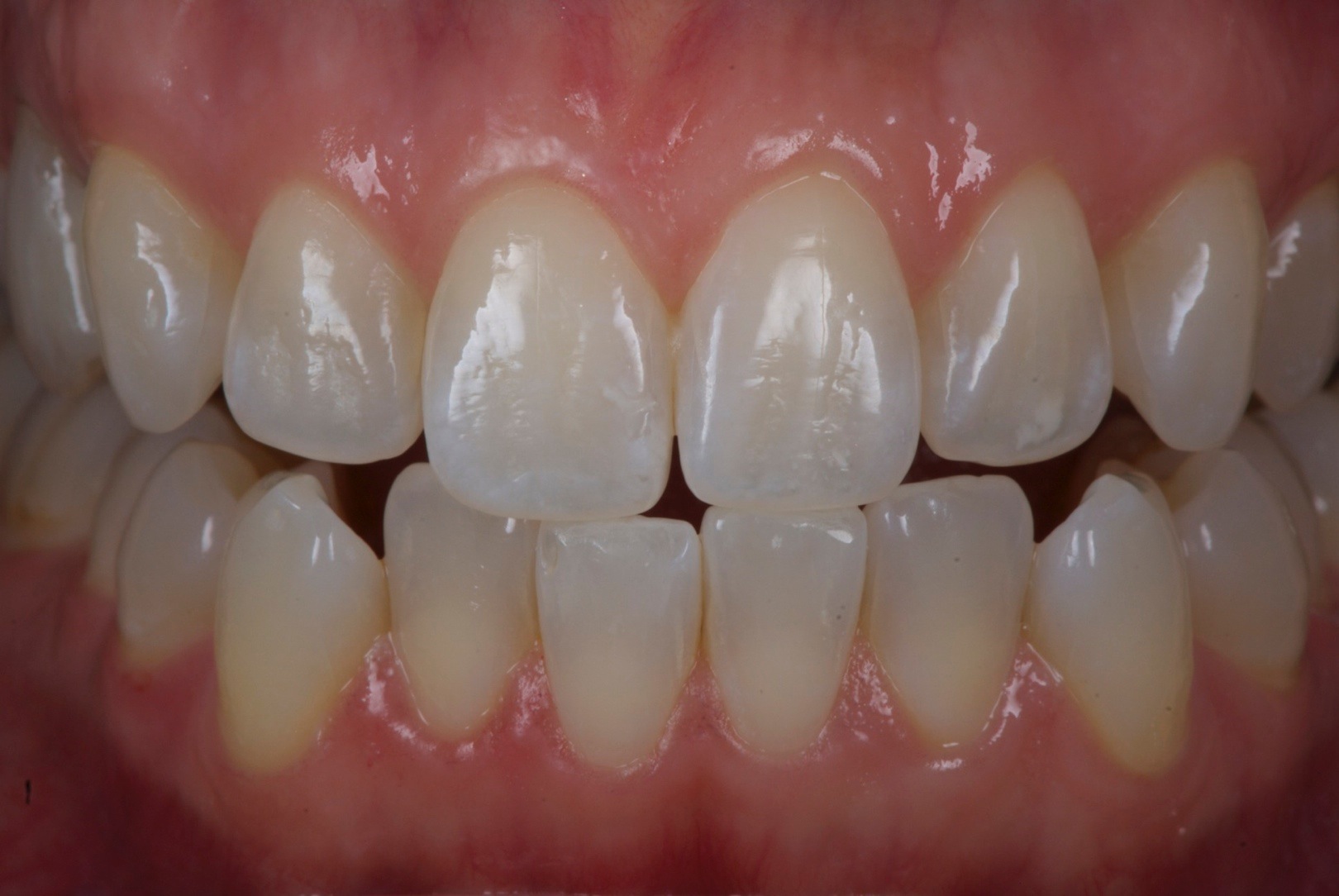 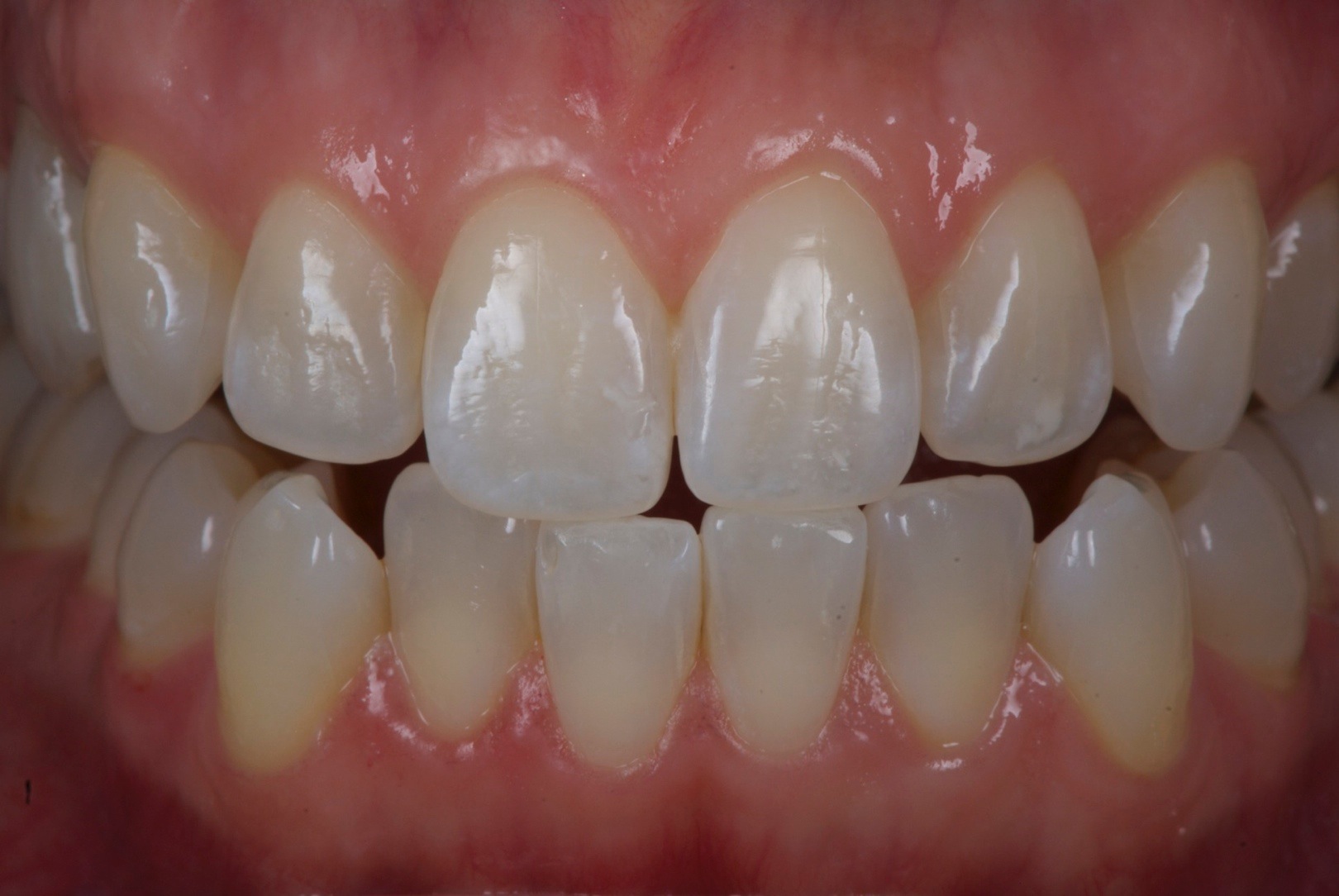 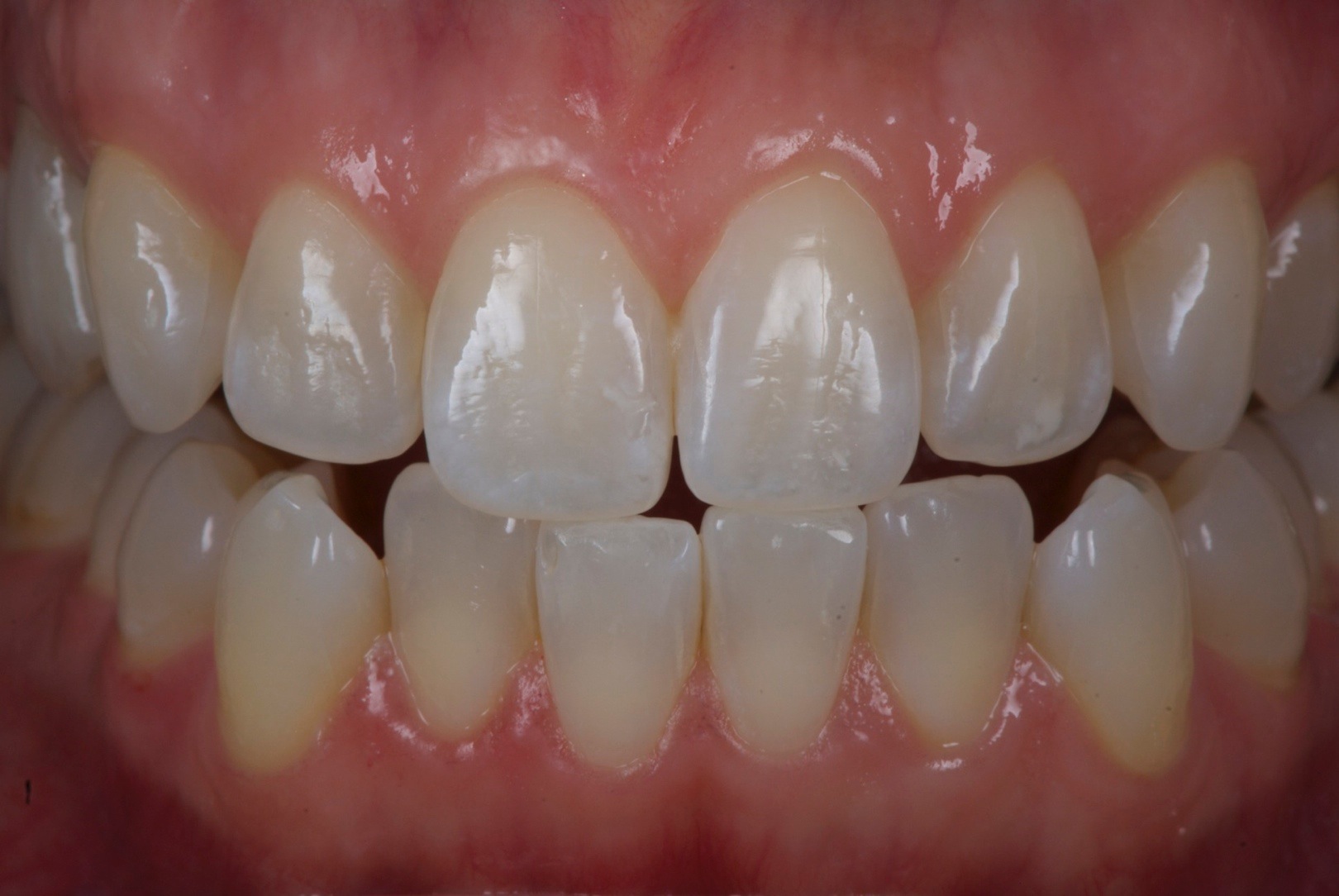 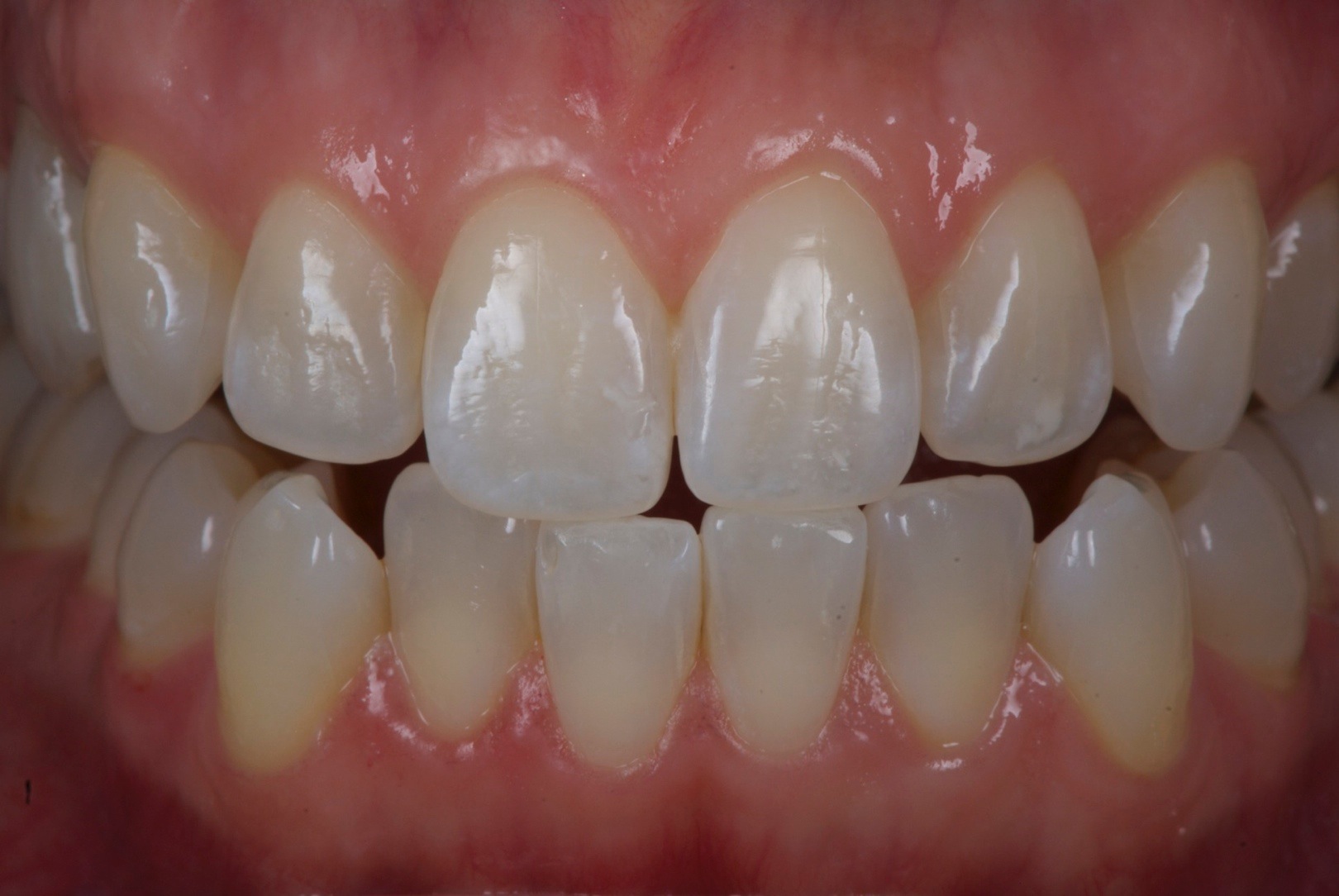 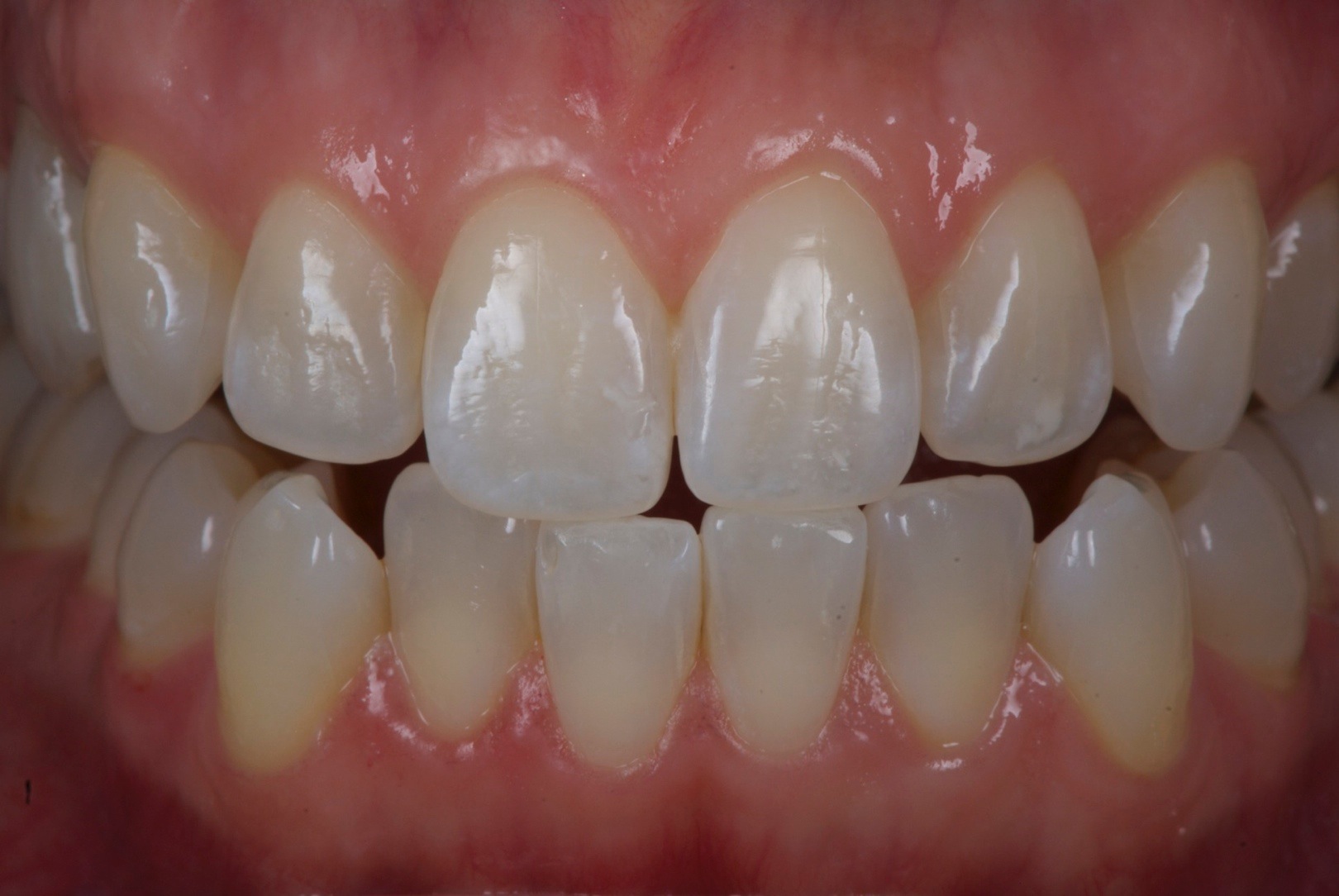 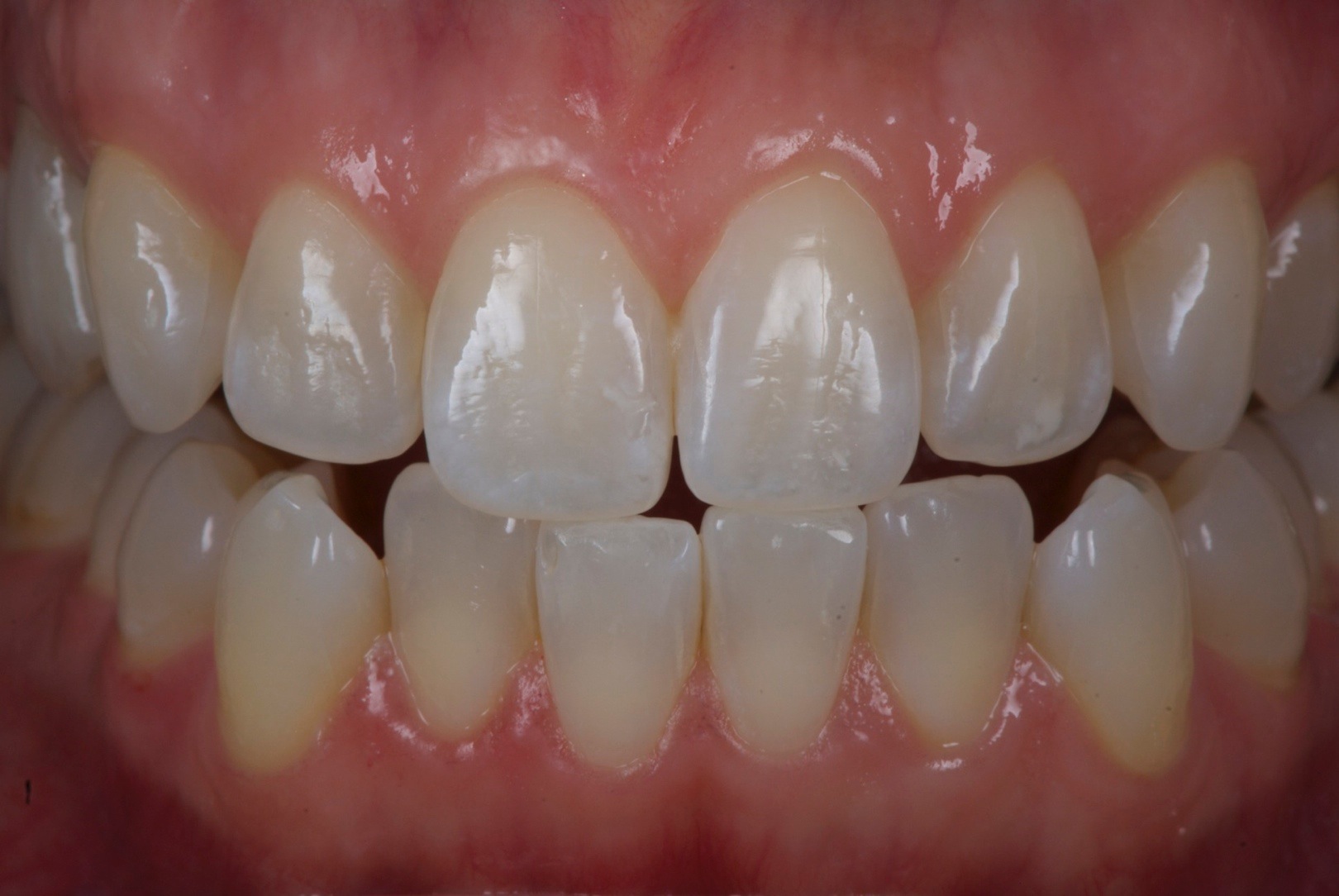 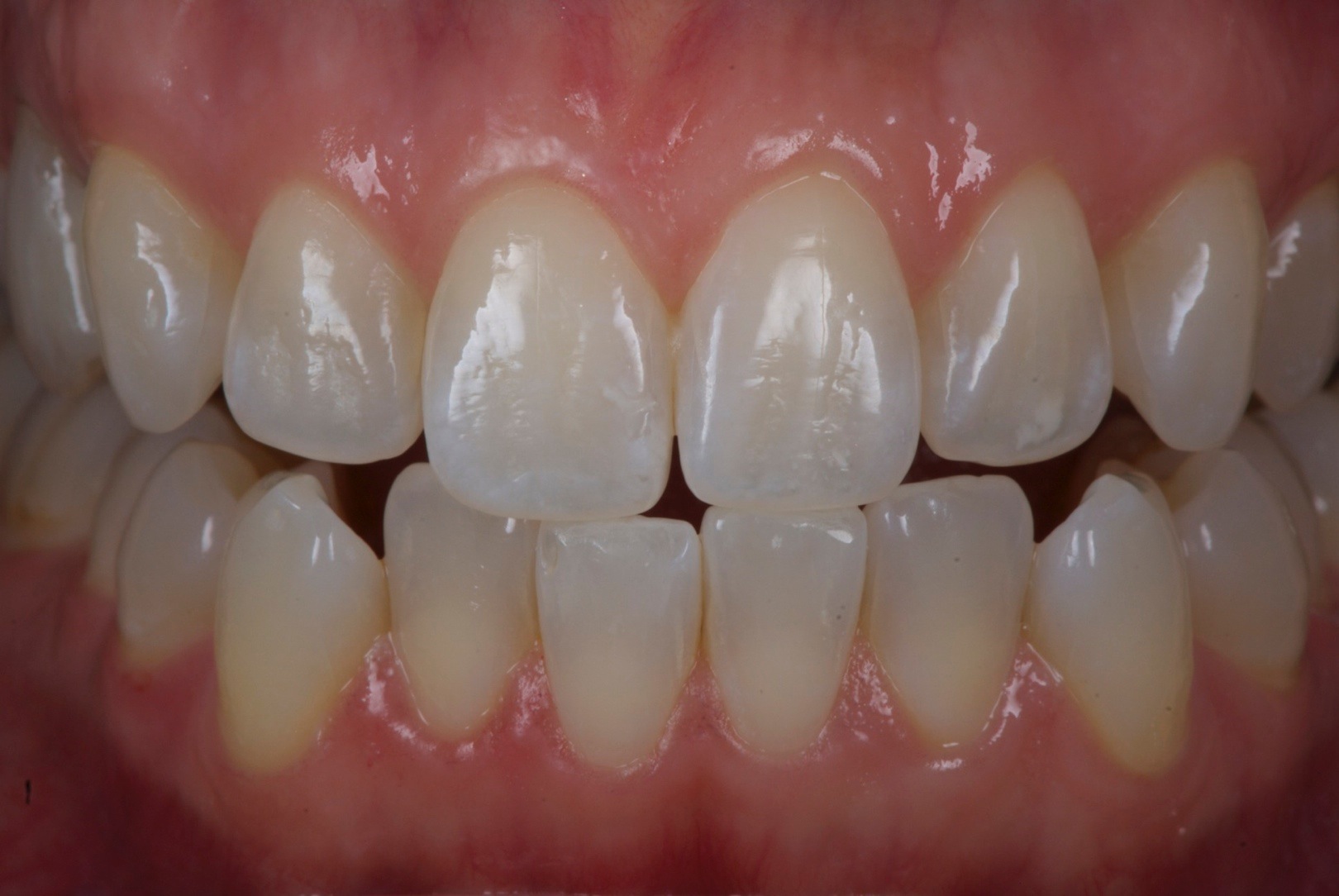 Prothetisch/restauratieve planning
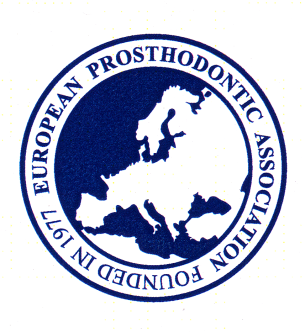 Behandelvolgorde
Uitvoering behandelplan
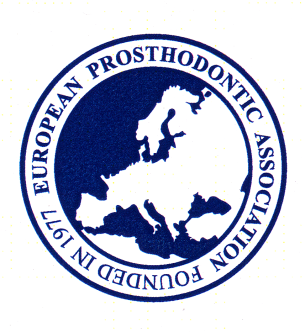 Illustreren met begeleidende foto’s
Eindresultaat
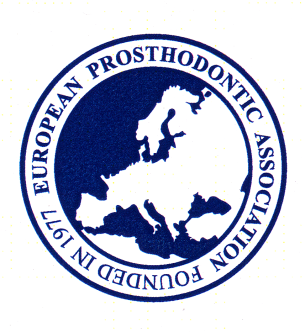 Illustreren met begeleidende foto’s (zowel röntgen- als lichtfoto’s)
Evaluatie na een jaar
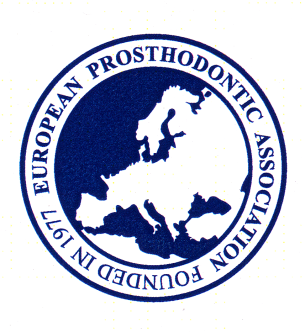 Illustreren met begeleidende foto’s (voor/na)
Evaluatie na drie jaar
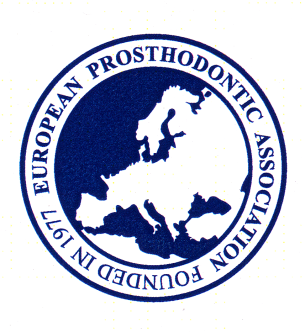 Illustreren met begeleidende foto’s (röntgenfoto’s en lichtfoto’s)
Reflectie
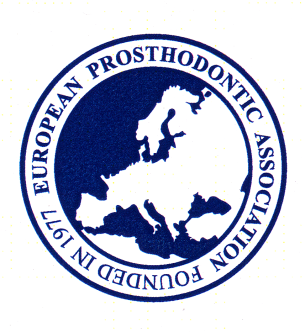 Wat valt op
 Wat had ik nu anders gedaan
 Duurzaamheid restauratieve behandeling (complicaties/nabehandeling)
 Evaluatie nazorg/zelfzorg/begeleiding
 Tevredenheid patient (subjectief en objectief)
Illustreren met begeleidende foto’s en onderbouwing met 
kernreferenties (röntgenfoto’s en lichtfoto’s)
Literatuurverwijzingen (voorbeeld)
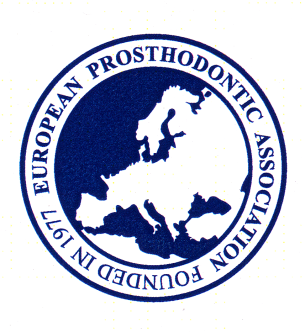 Forming an interdisciplinary team. A key element in practicing with confidence and efficiency.  Spear, F.M., IADA, vol.136, 2005
The tooth wear evaluation system: a modular clinical guideline for the diagnosis and management planning of worn dentitions. Wetselaar P., Lobbezoo F., J Oral Rehabil. 2016 Ja. 43(1):69-80
Opsomming alle referenties/artikelen die betrekking hebben op behandelkeuze, materiaalkeuze en prognose. 
8-10 referenties waarvan 5 recent d.w.z. korter dan 10 jaar
Dankwoord
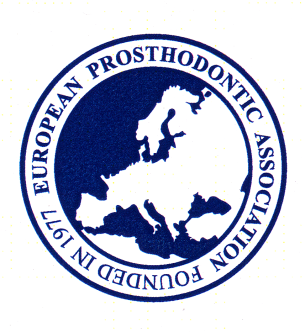 Indien van toepassing , teamleden en tandtechnisch laboratorium bedanken